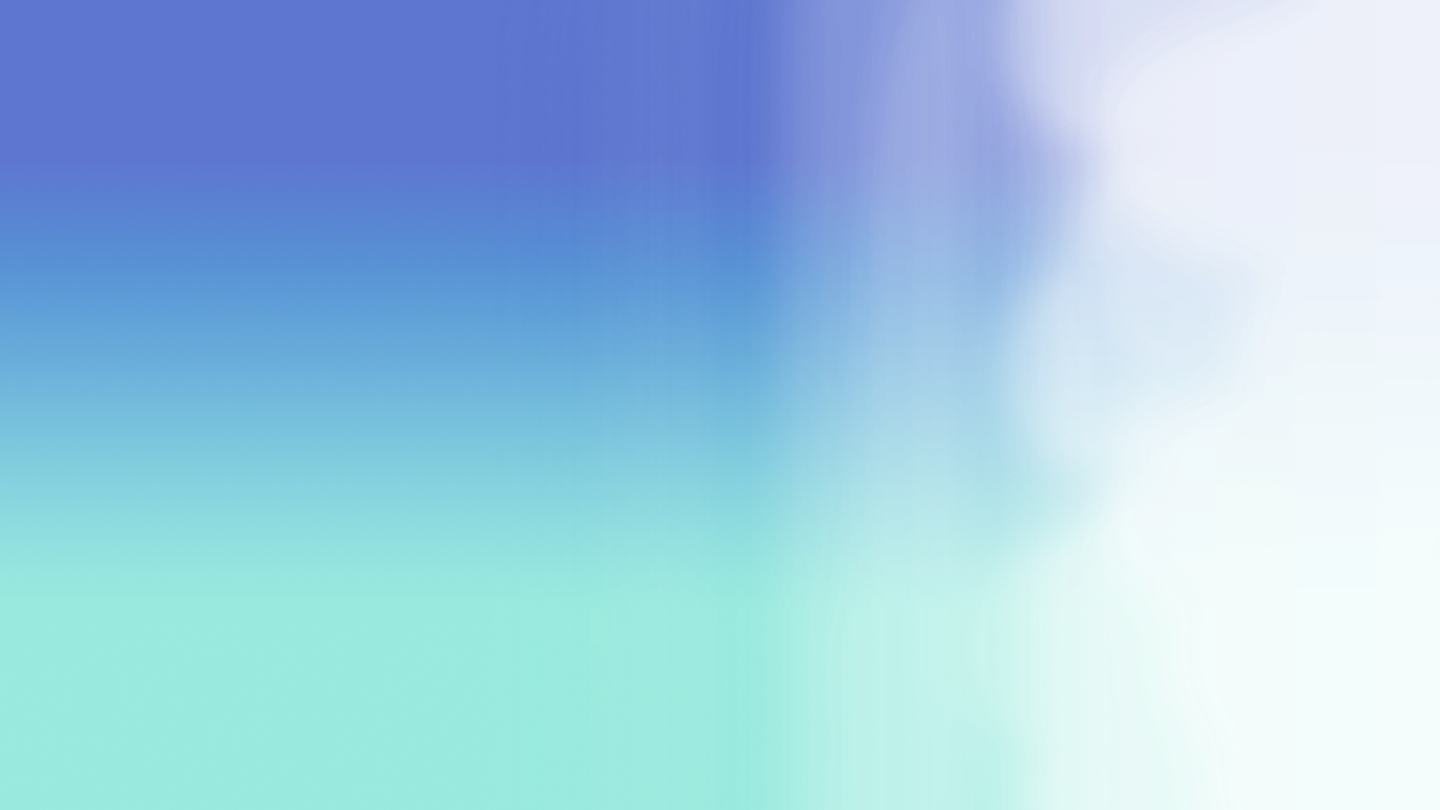 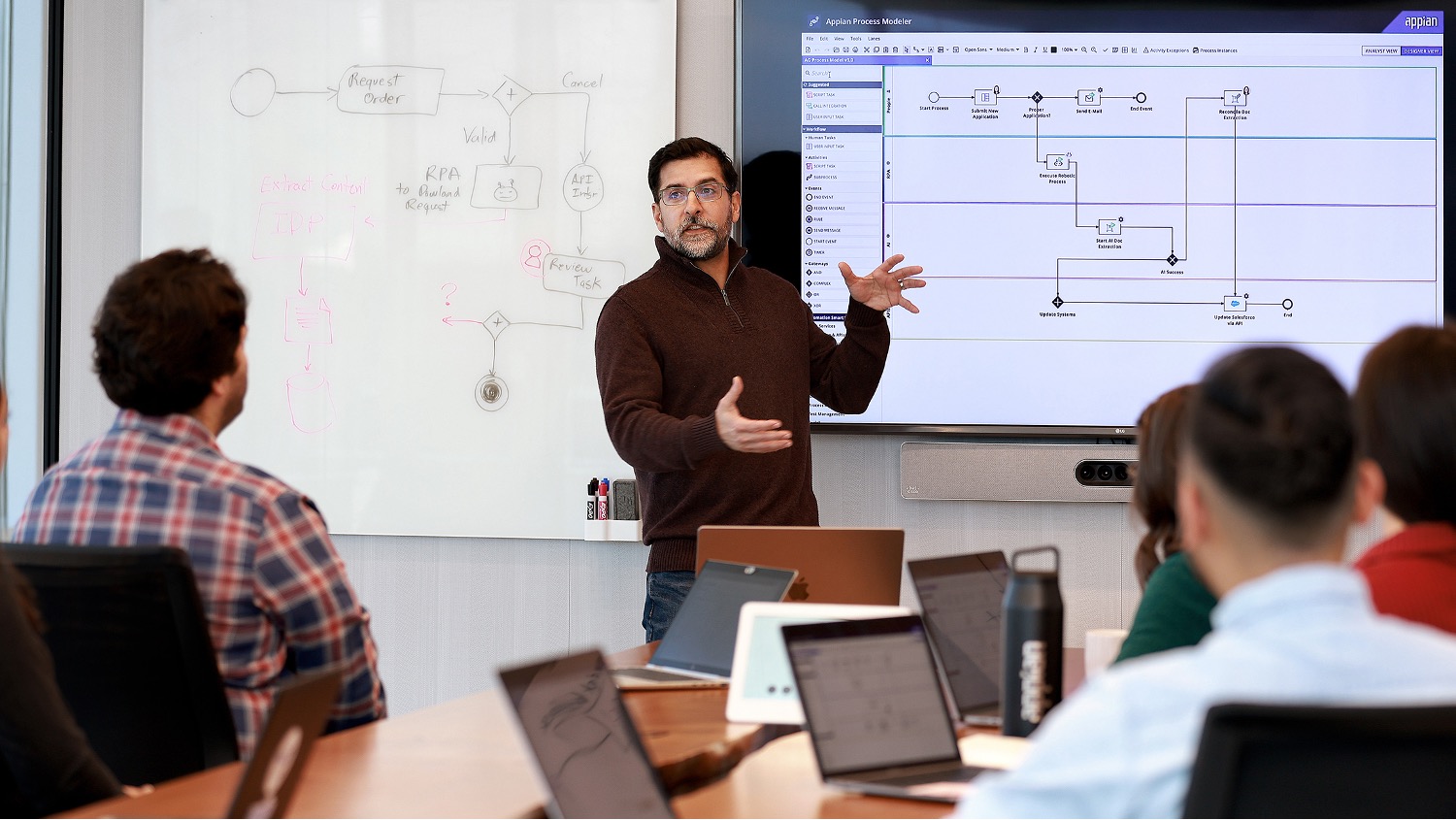 <Project Name> Project Charter
Presenter | Date
Presenter Title
The What
Project Name:
Project Timeframe: 
10 weeks
Sprint 0 (Initiation): 1 Week
Implementation: 9 Weeks
Project Pitch:
The Why
Primary Goals:
The Why: Quantifiable Success Measures
The Why: Quantifiable Success Measures
The Why: Quantifiable Success Measures
Appian Core Team
Envision
Build
Appian Team
SMES
Stakeholders
Sponsor
Stakeholders
SMEs
The When: Project Timeline
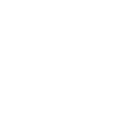 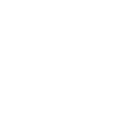 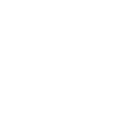 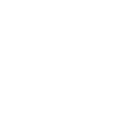 Sprint 1
Sprint 3
Sprint 4
Project 
Planning
Initiation
Sprint 2
MVP!
July 26
May 24
May 31
June 14
June 28
July 12
10 Weeks
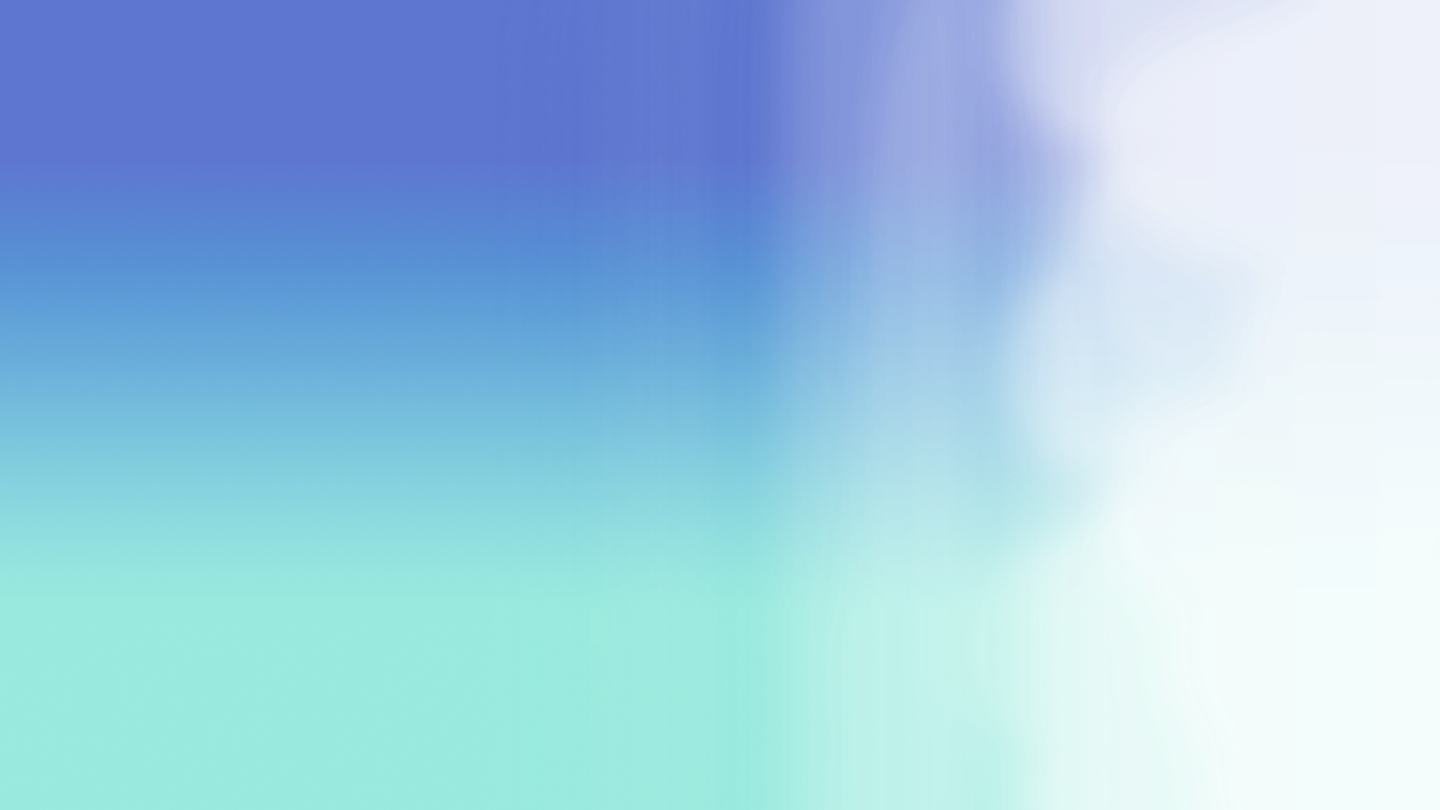 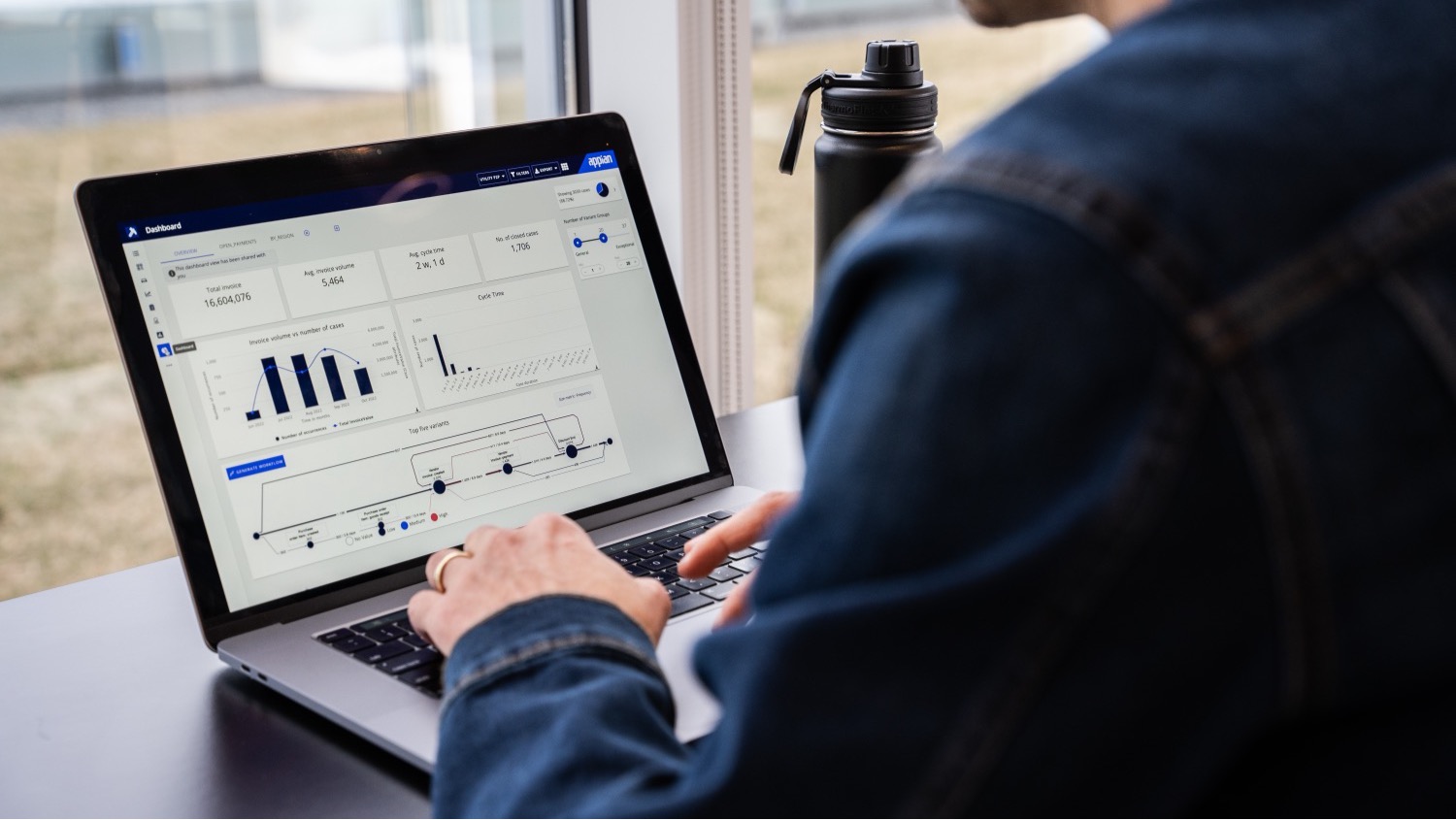 Thank you.